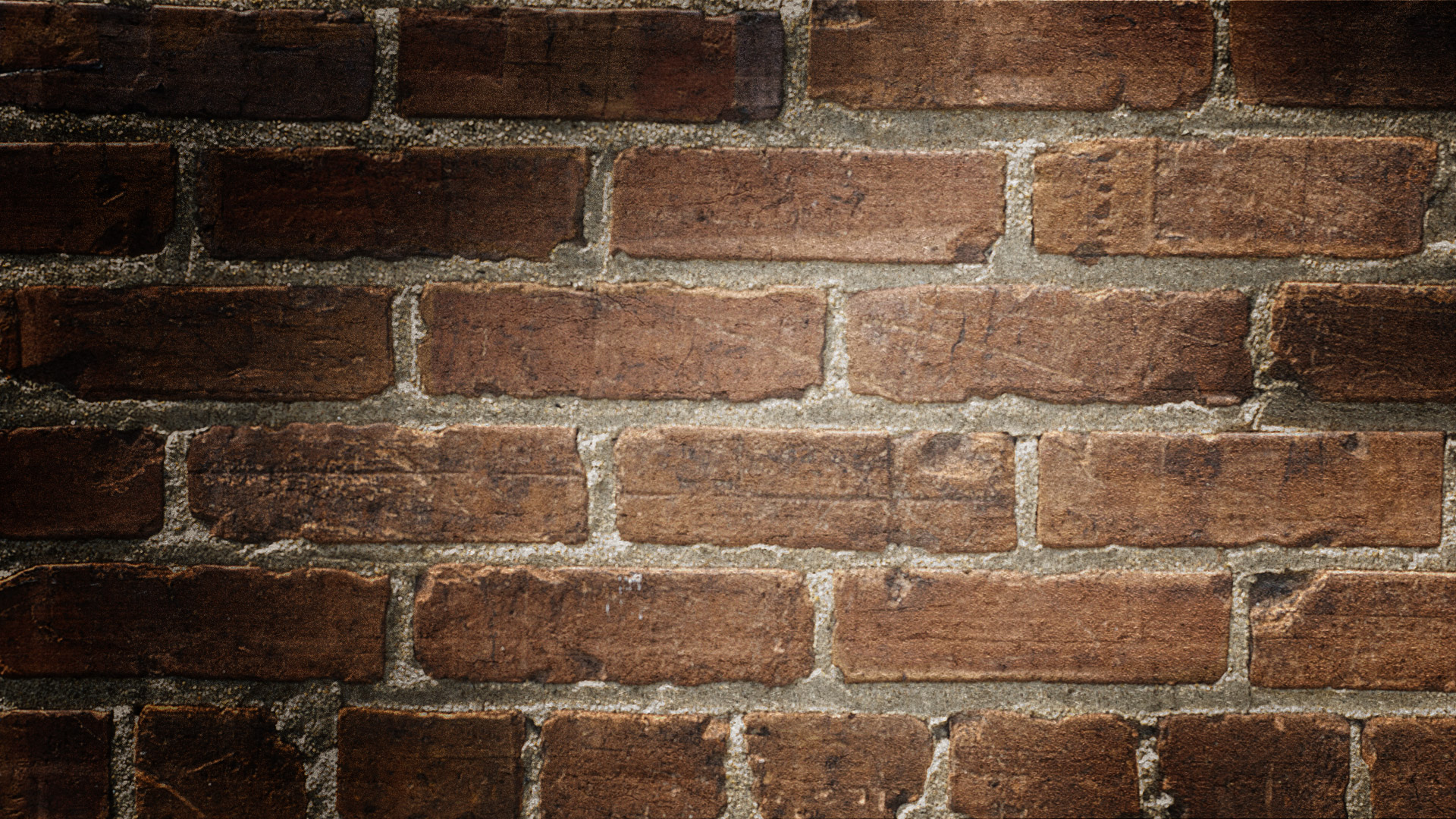 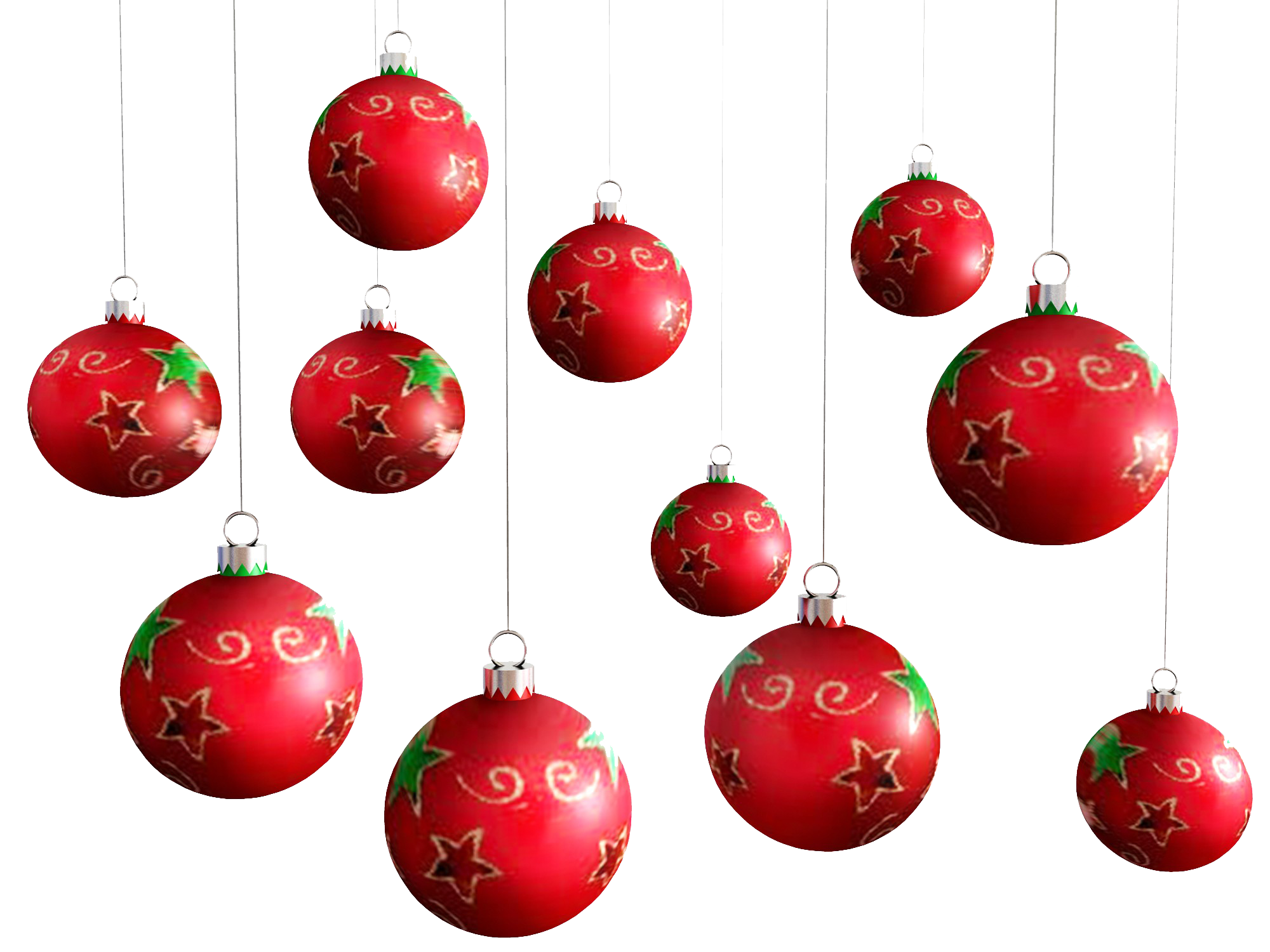 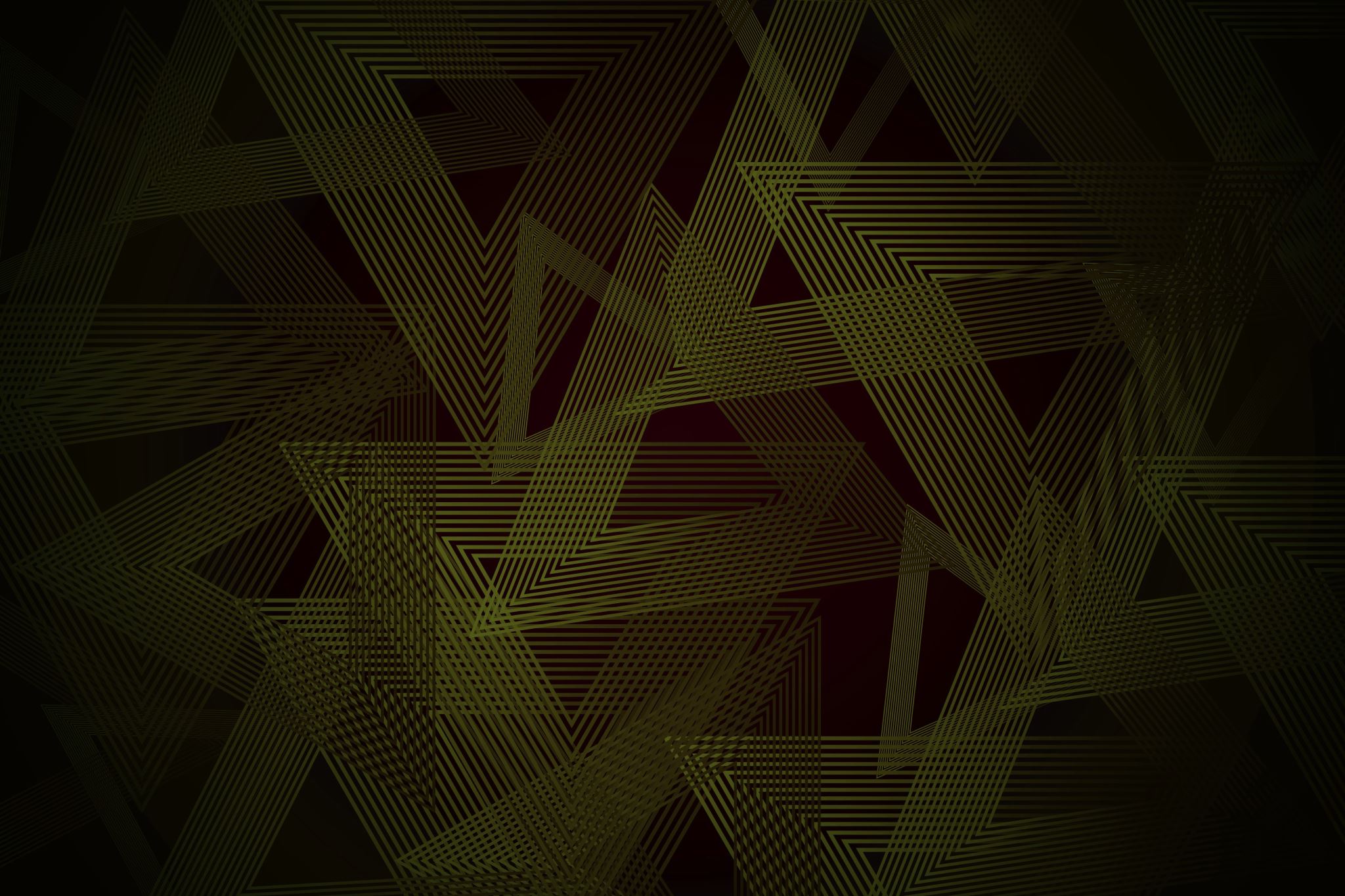 Blended learning
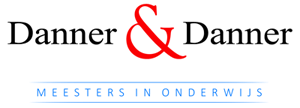 Wat is het en wat kunnen we er mee?
Wat heeft de voorzitter  
van de examencommissie 
te maken met 
Blended Learning?
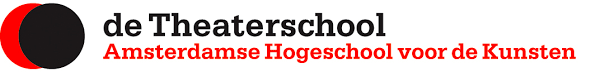 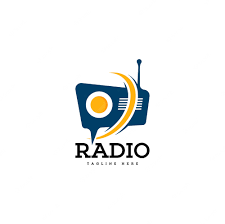 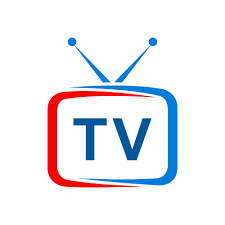 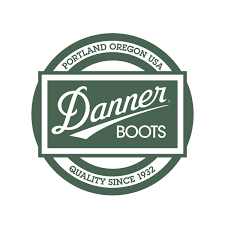 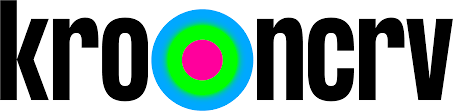 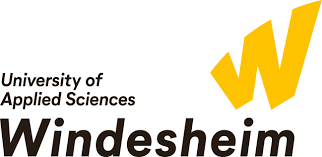 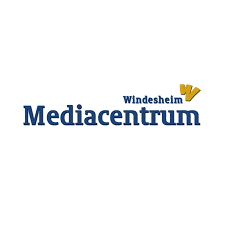 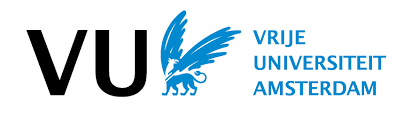 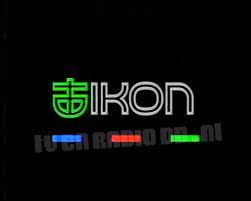 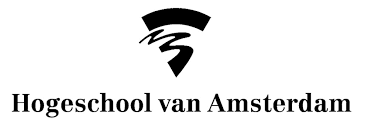 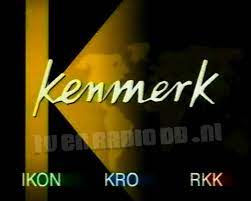 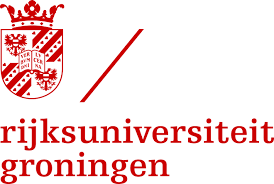 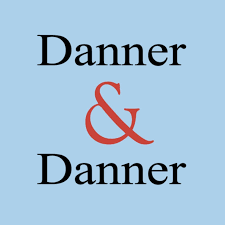 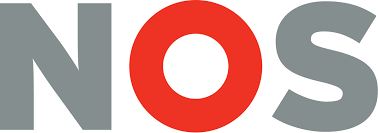 Roadmap to Blended Learning…

14.30 uur		Wat stel je je voor bij B.L.?
-	De wet
-	De definitie/ de uitwerking
								-	De tools
- 	15.00 uur 		Een praktijkgids
								-	De verdieping (duo’s op sheets)
								-	Plenair bespreking sheets
- 	16.00 uur			Je eigen materiaal ontwikkelen
								-	Een podcast of een kenninsclip

Klaar om 16.20 uur
Whats in it for me?
Wat betekent blended learning voor jou?
We maken een wordcloud
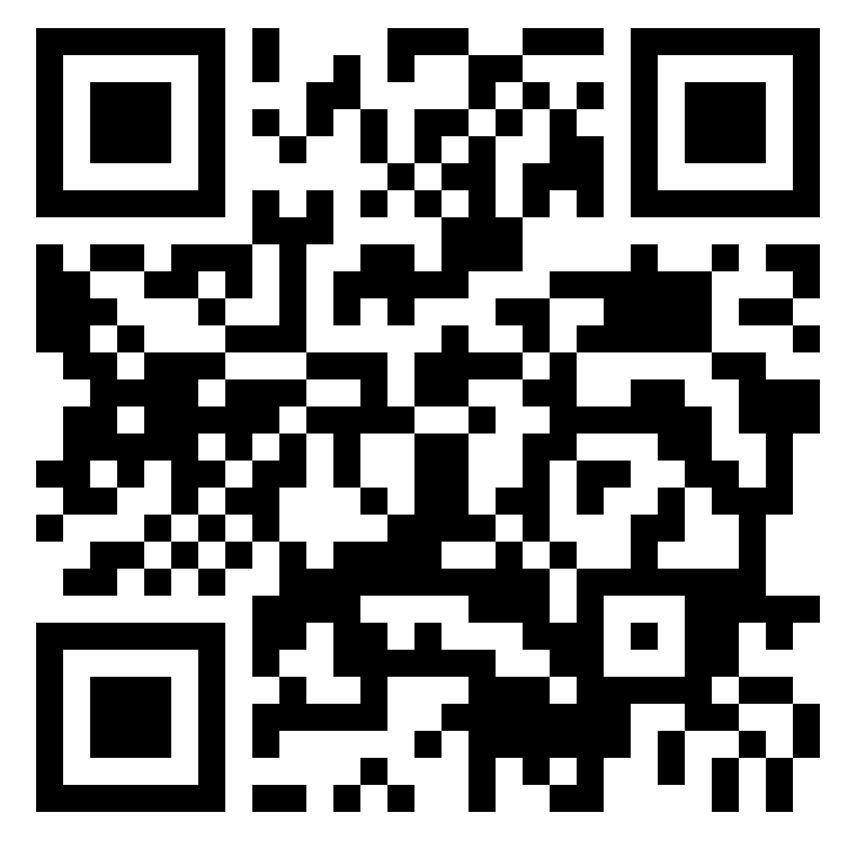 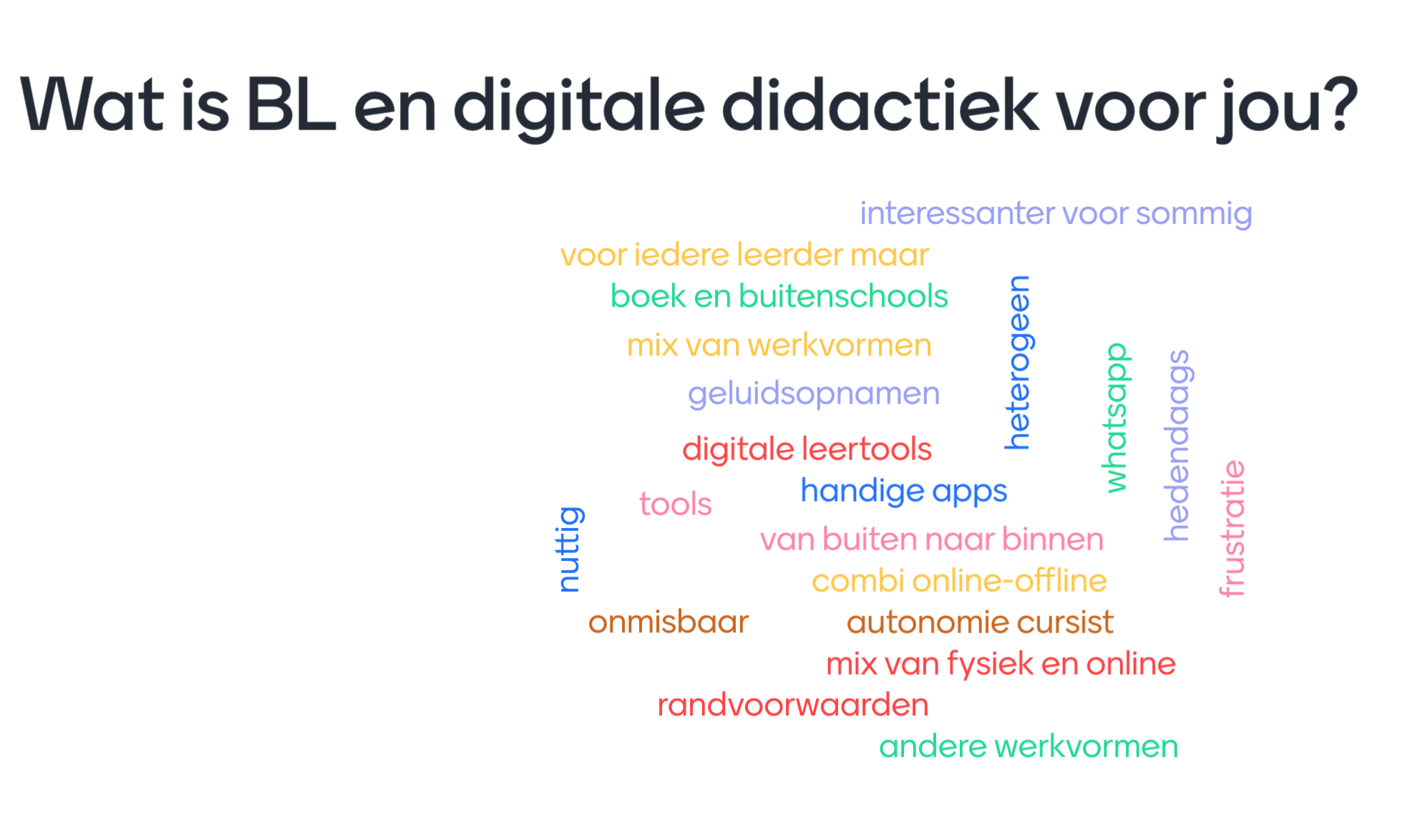 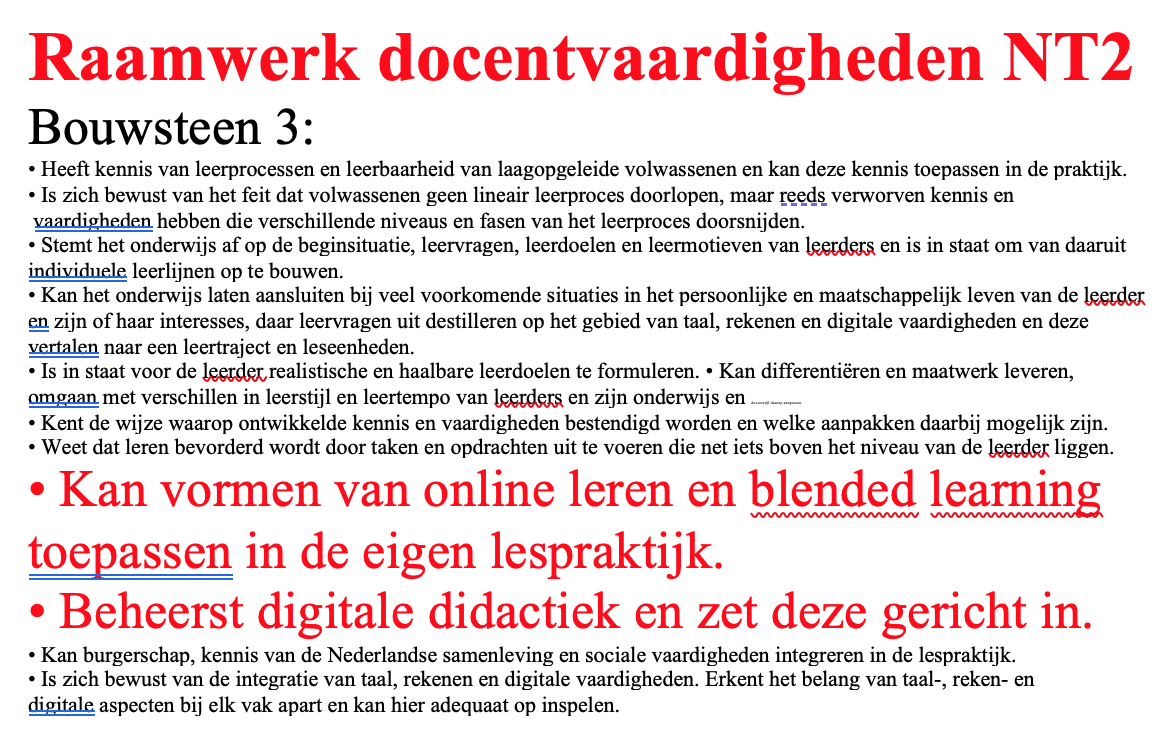 [Speaker Notes: Hybride onderwijs is een vorm van digitale didactiek]
Wat is Blended learning

Op zoek naar een definitie:
1-Een mix van ontwikkel methoden
2- Een combinatie van didactische strategieën
3- Een combinatie van synchroon en 
a-synchroon leren
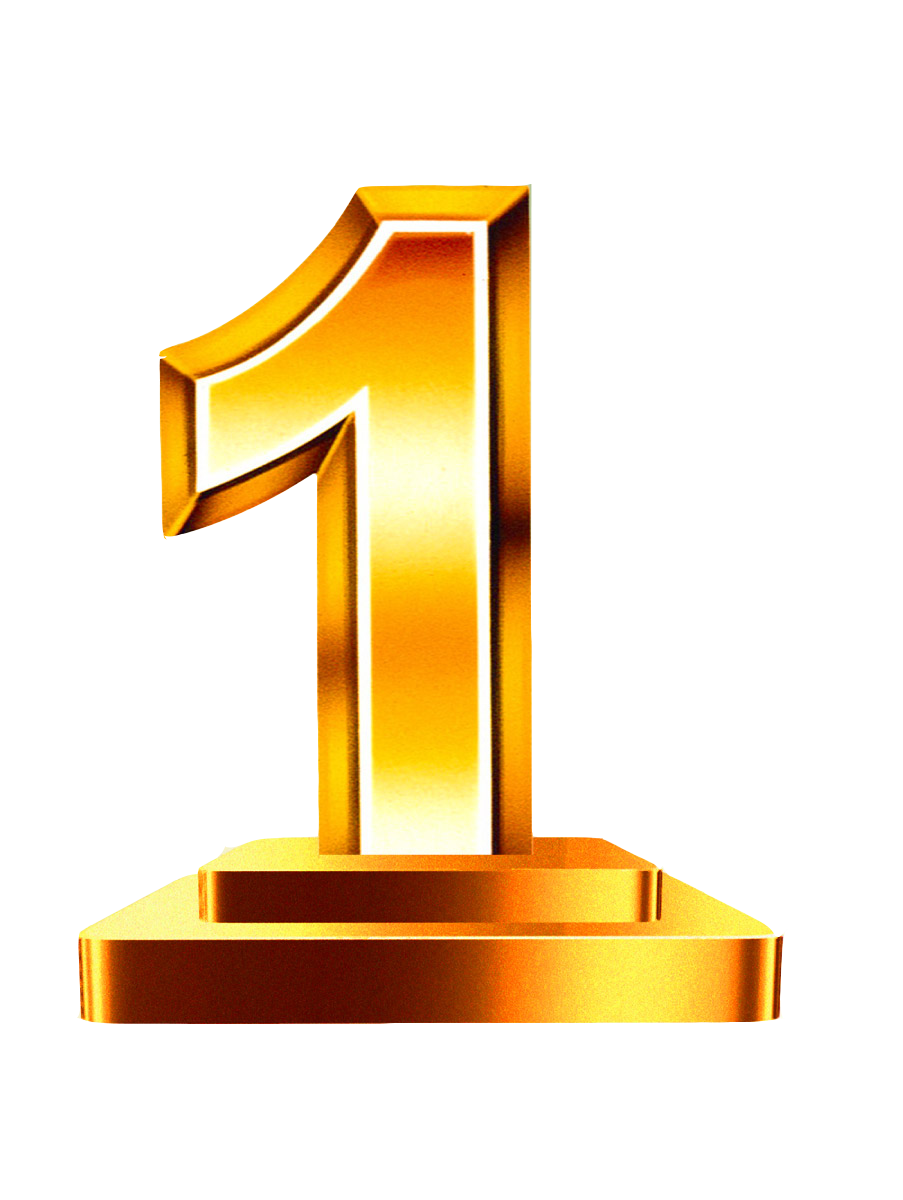 Blended learning: 
een mix van ontwikkelmethoden
Zoals de benaming al een beetje weggeeft, is blended learning een leermethode die verschillende leervormen combineert. De meest gebruikelijke vorm van blended learning is de combinatie van traditionele klassikale ontwikkeling en online leren.
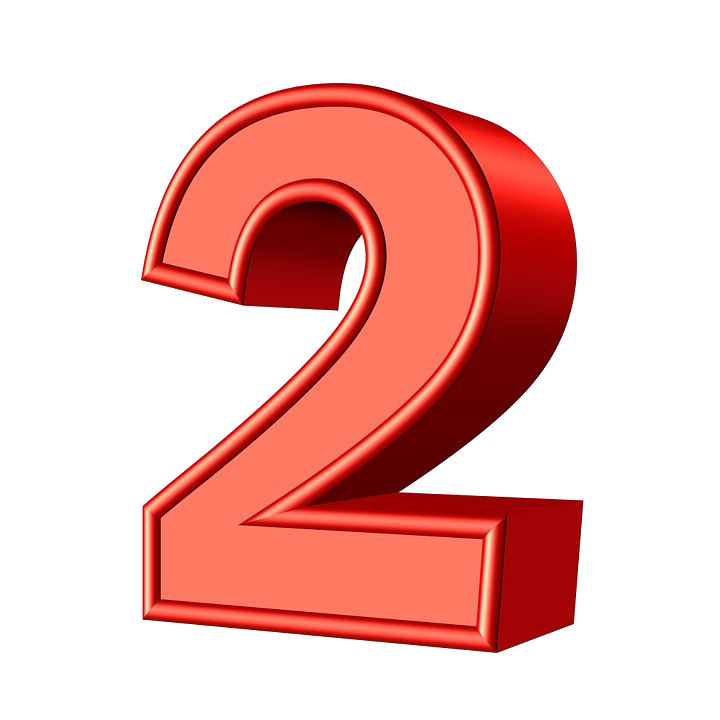 Maar er zijn ook andere combinaties mogelijk, zoals de verdeling tussen synchroon en asynchroon leren. Bij synchroon leren ontwikkelen cursisten zich tegelijkertijd, maar op verschillende locaties. Zo volgen ze bijvoorbeeld dezelfde training, maar waar de één dit thuis doet, zit de ander op school achter de computer. Bij het asynchroon leren ontwikkelen cursisten zich in hun eigen tijd en tempo, en met lesstof die kan verschillen van die van hun collega’s.
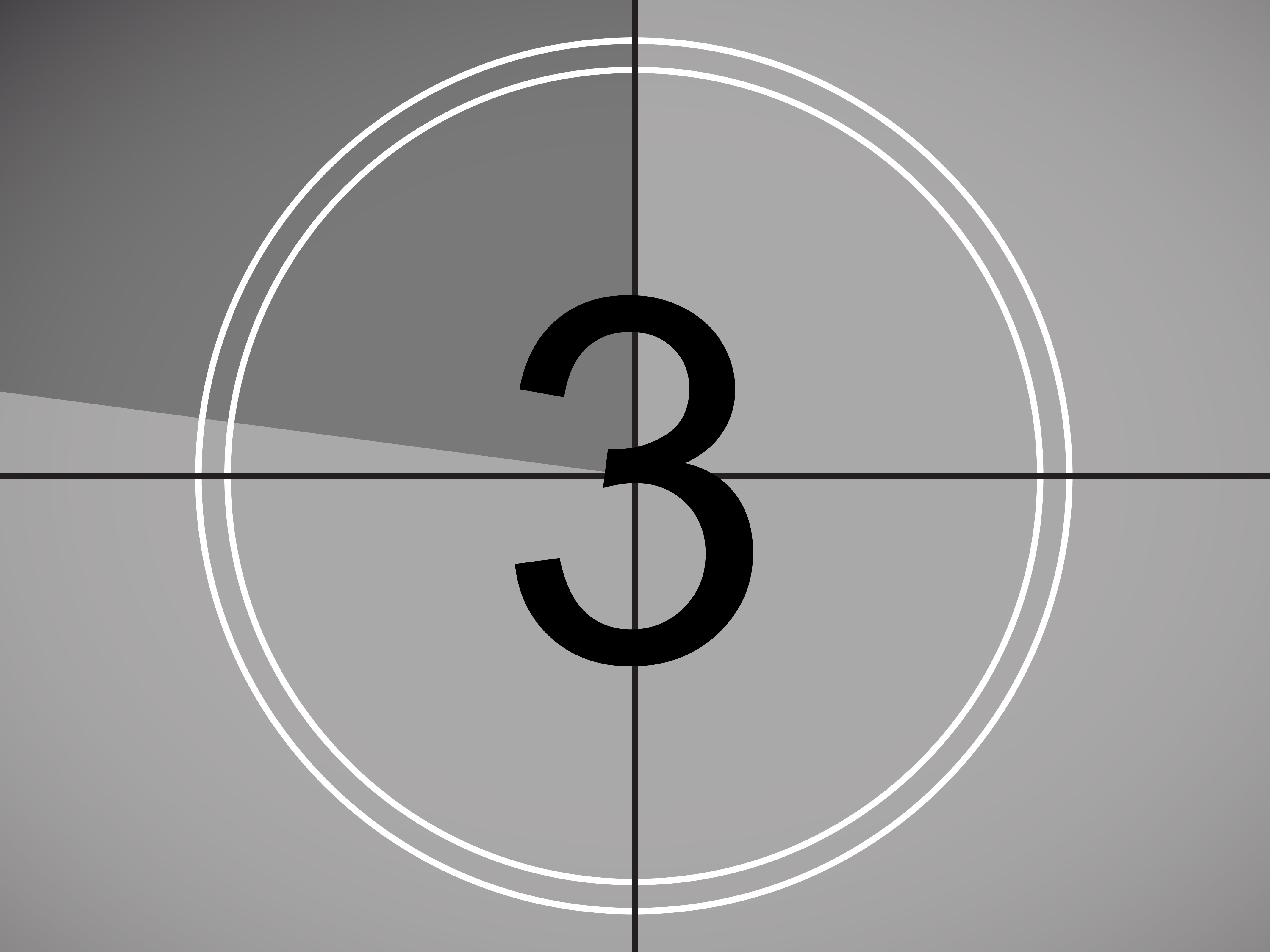 Tot slot geldt de combinatie van verschillende didactische strategieën - dus hoe kennis en vaardigheden worden overgedragen – 
ook als blended learning.
Bij blended learning sluiten verschillende online en klassikale elementen naadloos op elkaar aan. Juist doordat ze elkaar aanvullen, vormen ze samen een geheel.
Deze ken je vast wel…
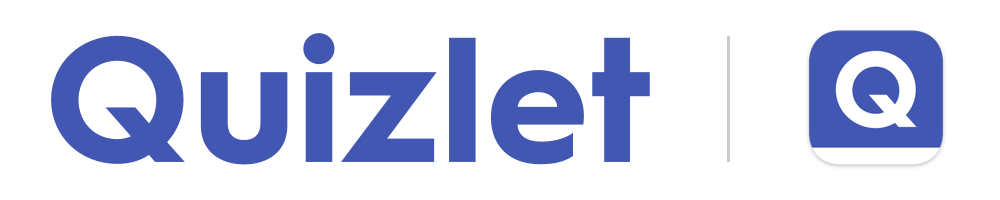 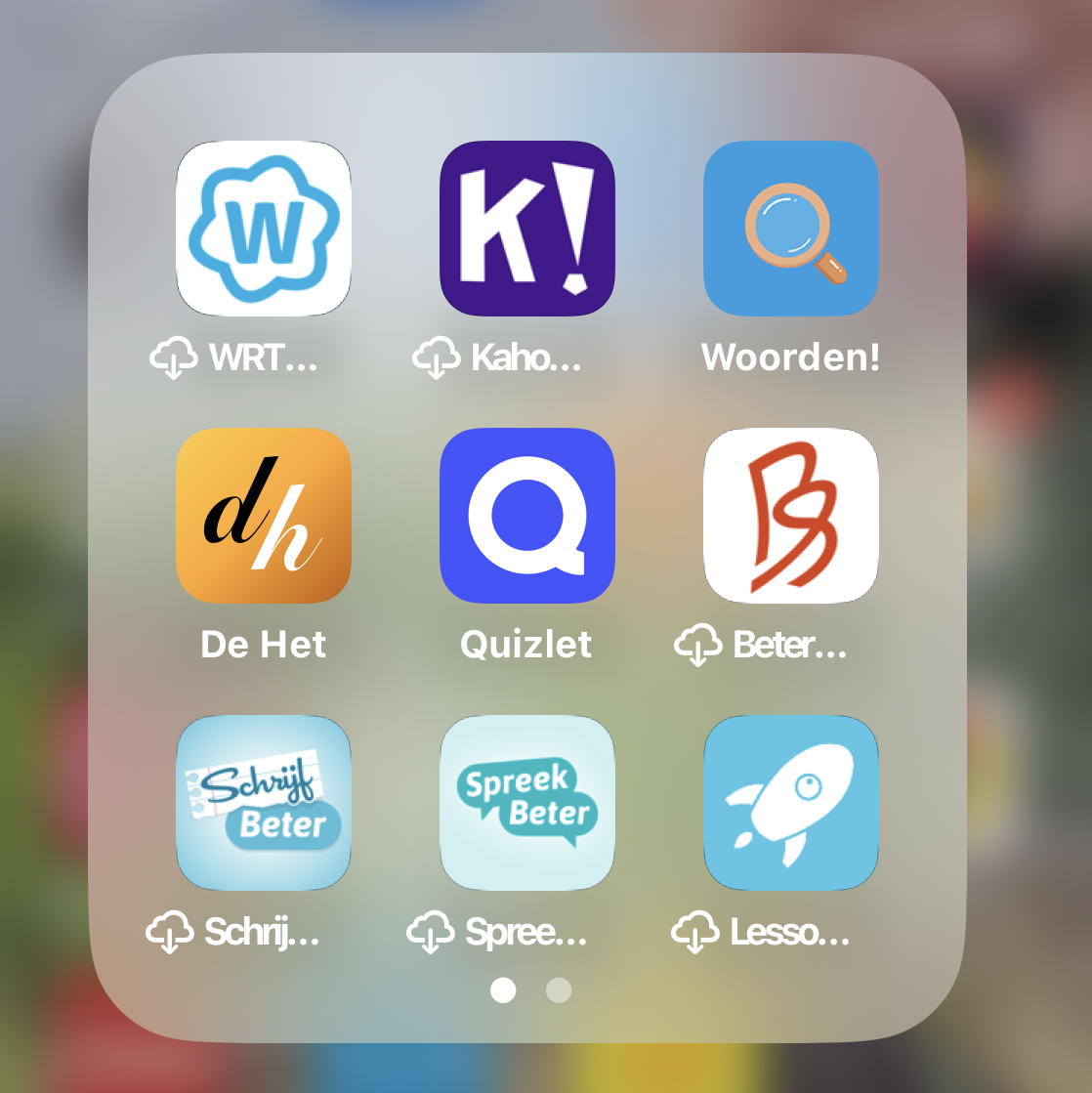 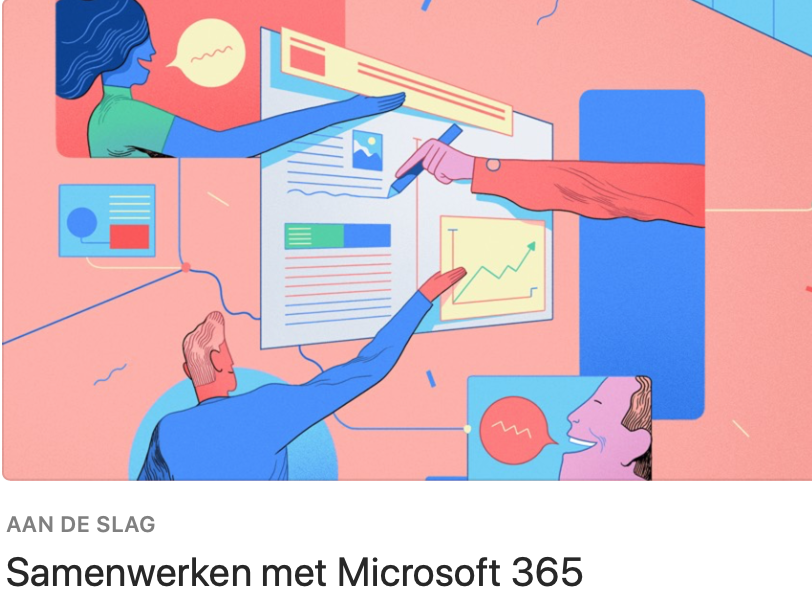 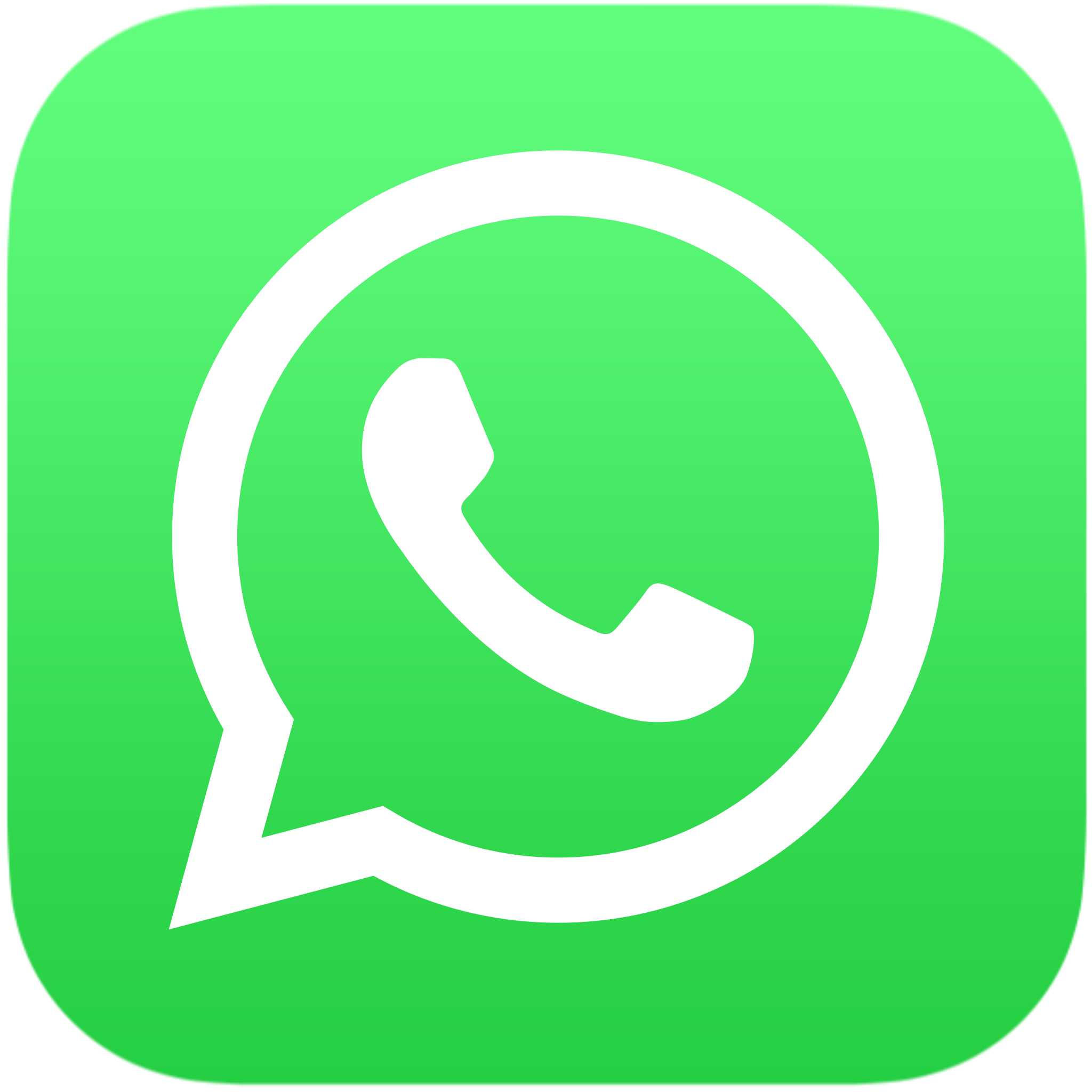 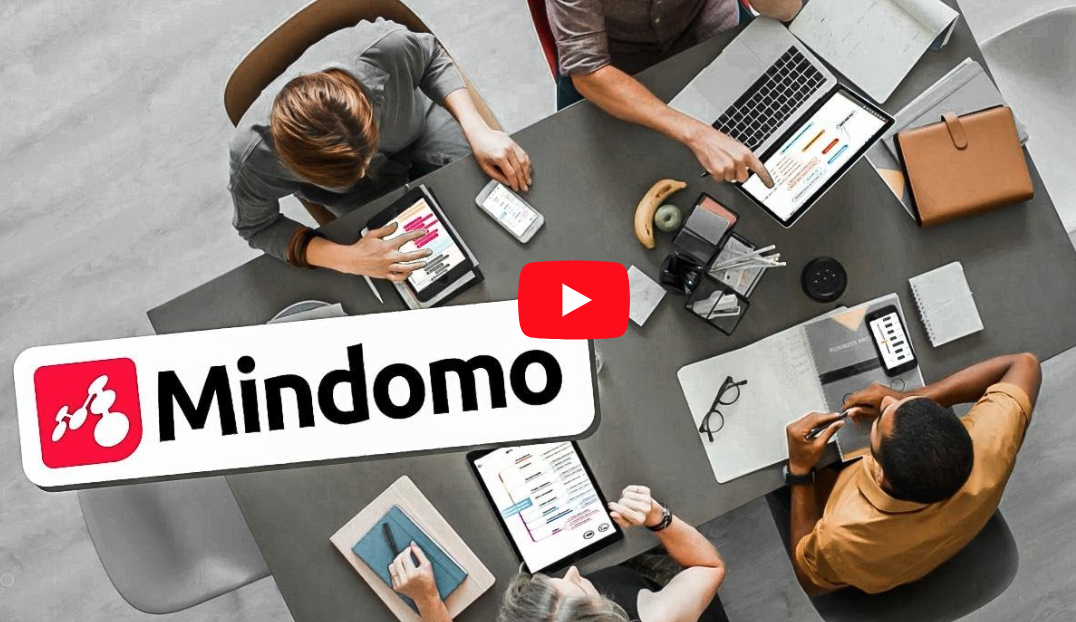 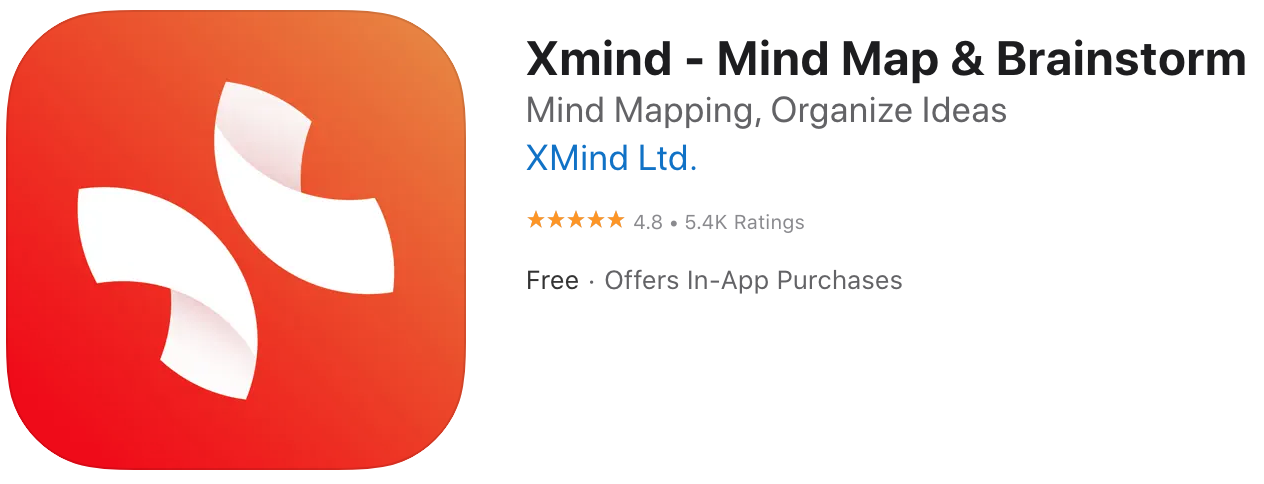 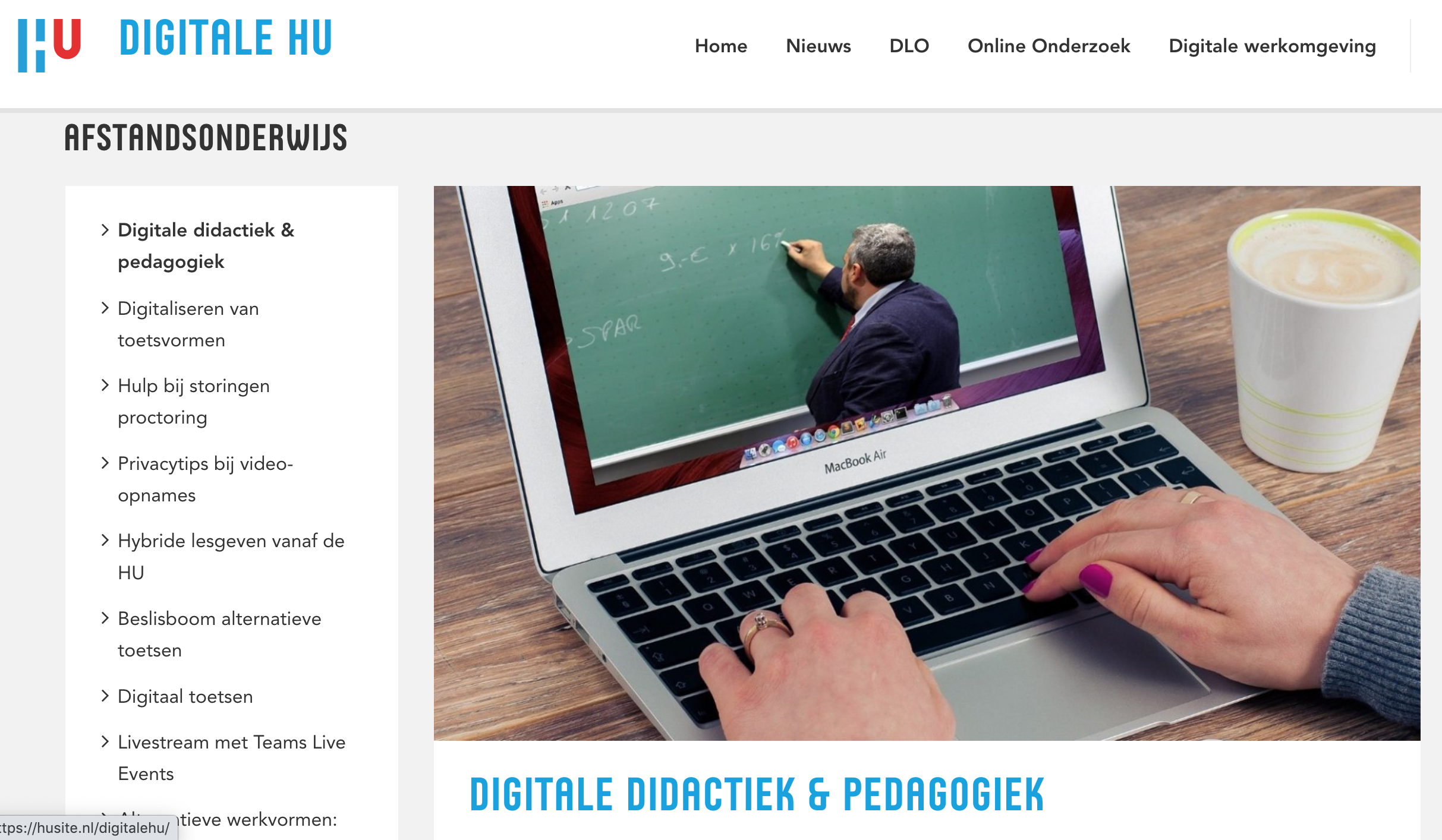 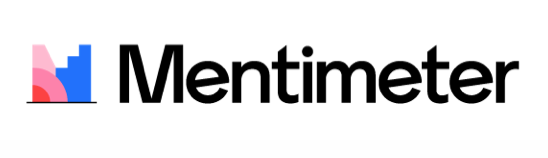 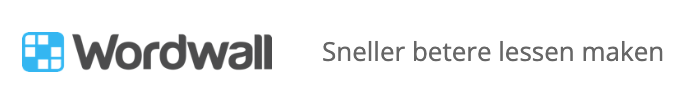 [Speaker Notes: Er is heel veel over te vinden mede door de corona periode]
Blend Up: een praktijkgids voor blended onderwijs aan laaggeletterde cursisten en NT2-cursisten
[Speaker Notes: Centrum voor Taal en Onderwijs (Faculteit Letteren, KU Leuven) een praktijkgids voor centra die met deze doelgroep blended willen werken. De onderzoekers doorploegden de literatuur en betrokken in hun designproces cursisten, lesgevers én centrumverantwoordelijken. Het resultaat is een praktijkgerichte website met als kernboodschap: Blended onderwijs voor deze doelgroep is geen one size fits all verhaal, maar houdt bij voorkeur rekening met de kenmerken van de cursisten, de doelstellingen van de cursus en de lokale context, én met een aantal richtinggevende principes voor krachtig blended onderwijs die zich situeren op 3 dimensies:]
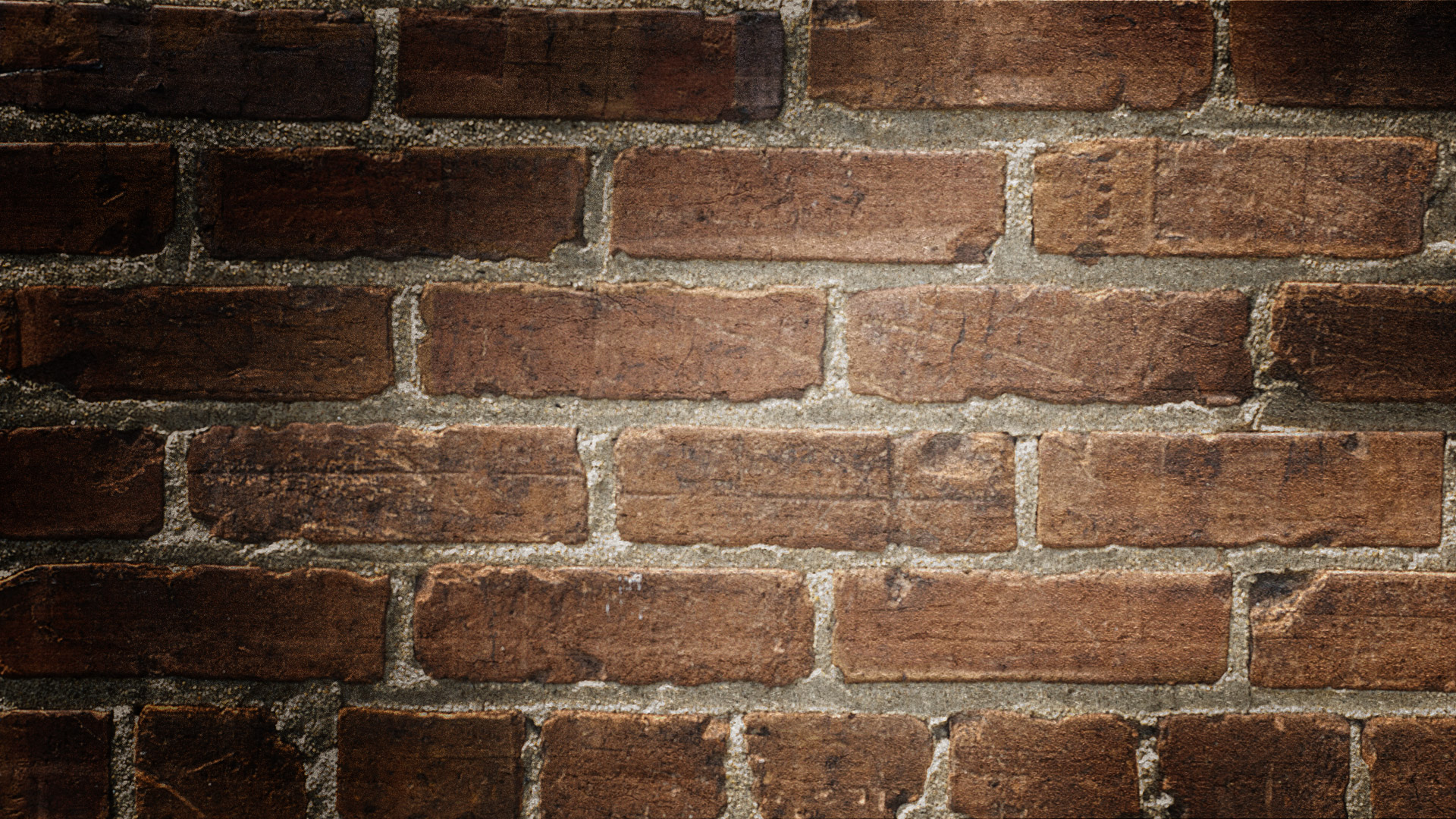 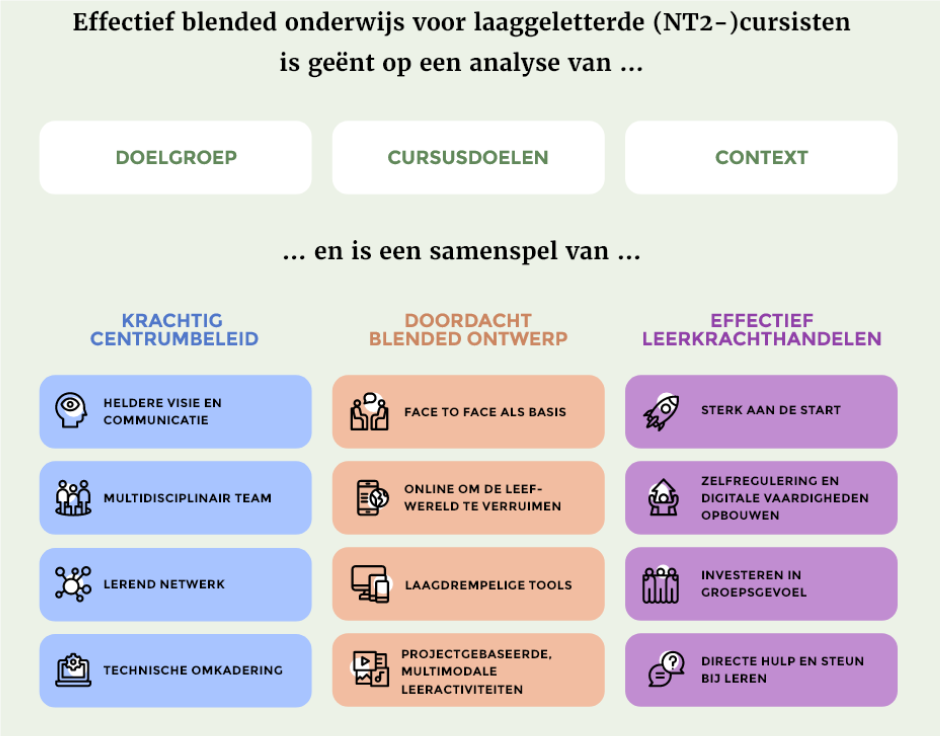 Computers en flaps op tafel en in DUP’s aan de slag… presenteren om 15.30 uur
[Speaker Notes: Een krachtig centrumbeleid
Een doordacht blended ontwerp van de cursus
Effectief leerkrachthandelen]
Dit maakten jullie van de opdracht: bestudeer, samen met een collega op de computer een onderdeel 
uit de praktijkgids die je aanspreekt en schrijf je bevindingen op op een sheet.
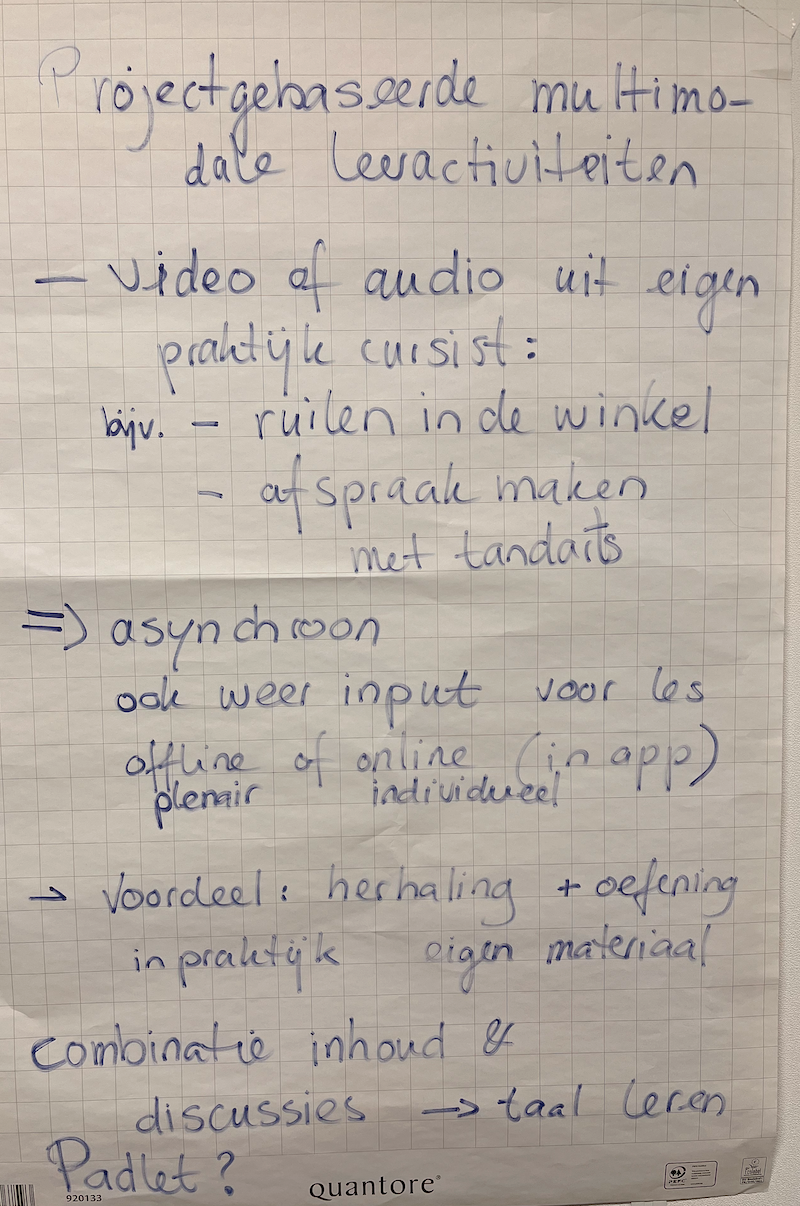 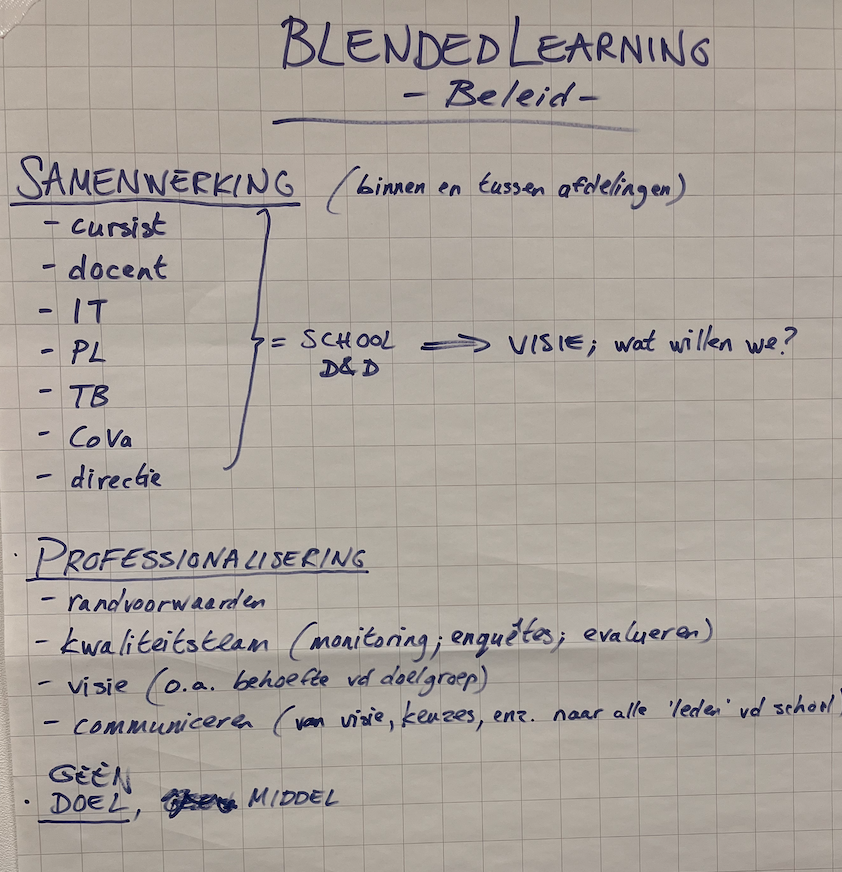 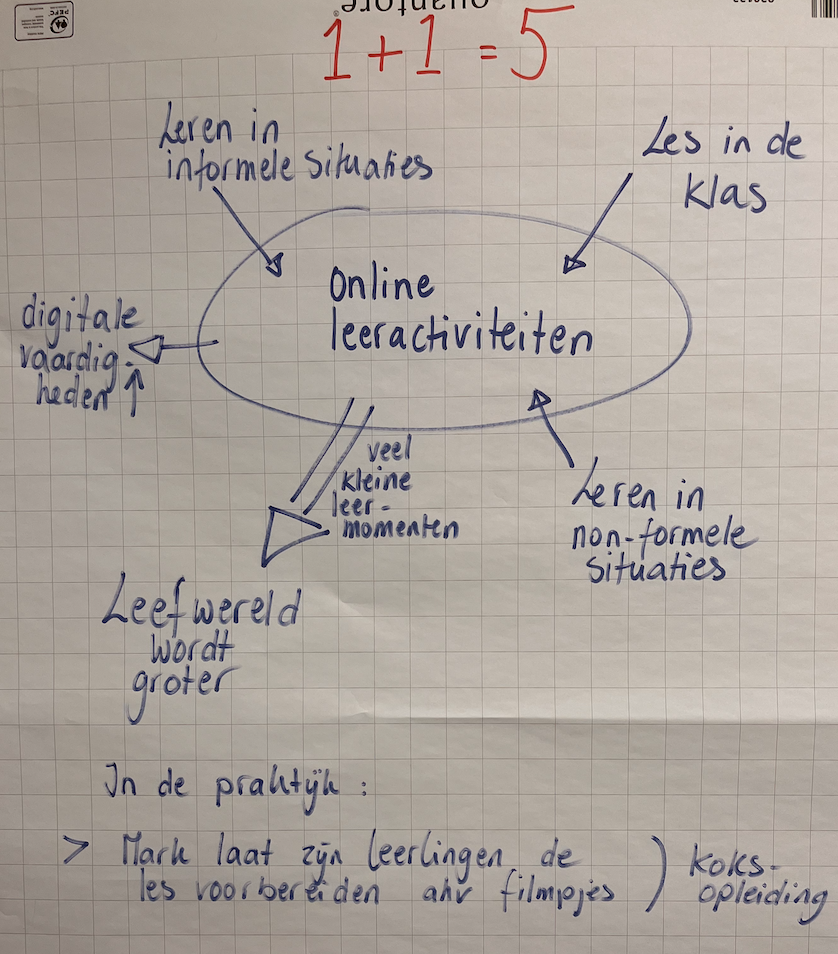 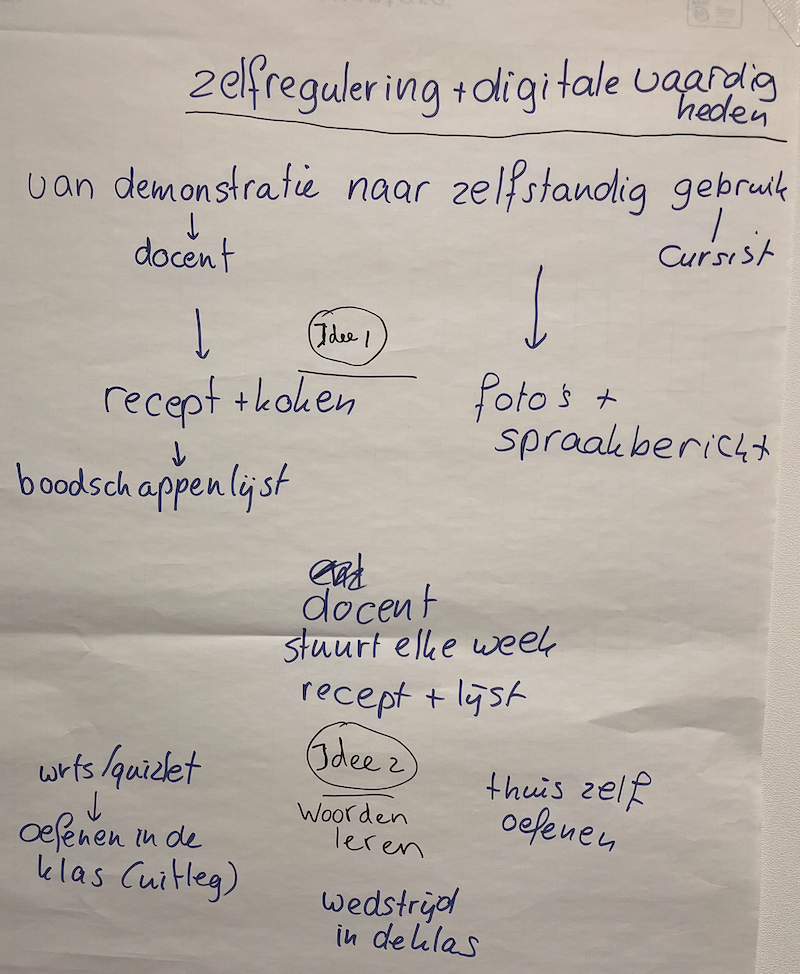 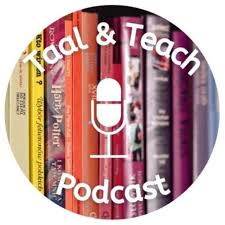 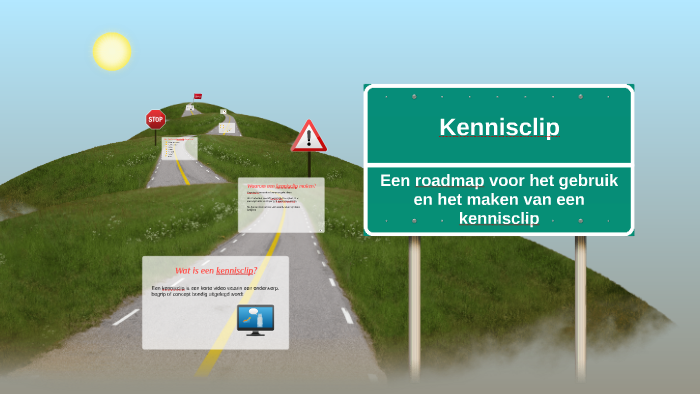 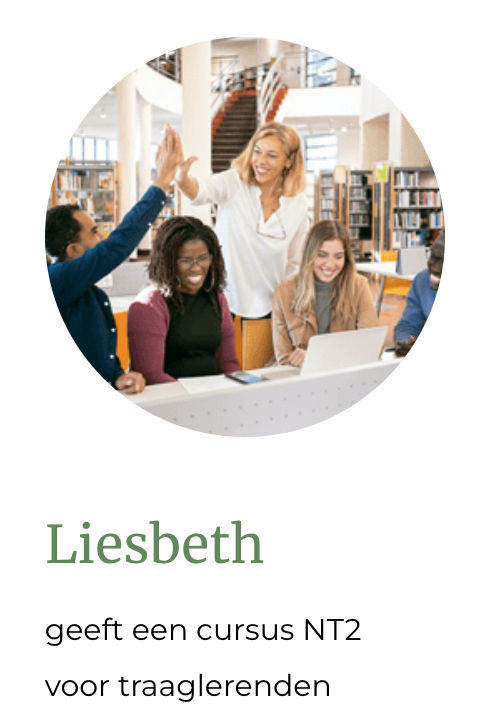 Zet online leeractiviteiten in om talige en digitale vaardigheden geïntegreerd te ontwikkelen. Zo versterk je cursisten ook in het dagelijkse leven en breid je hun leer- en leefwereld uit.
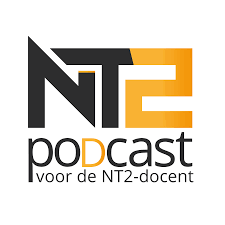 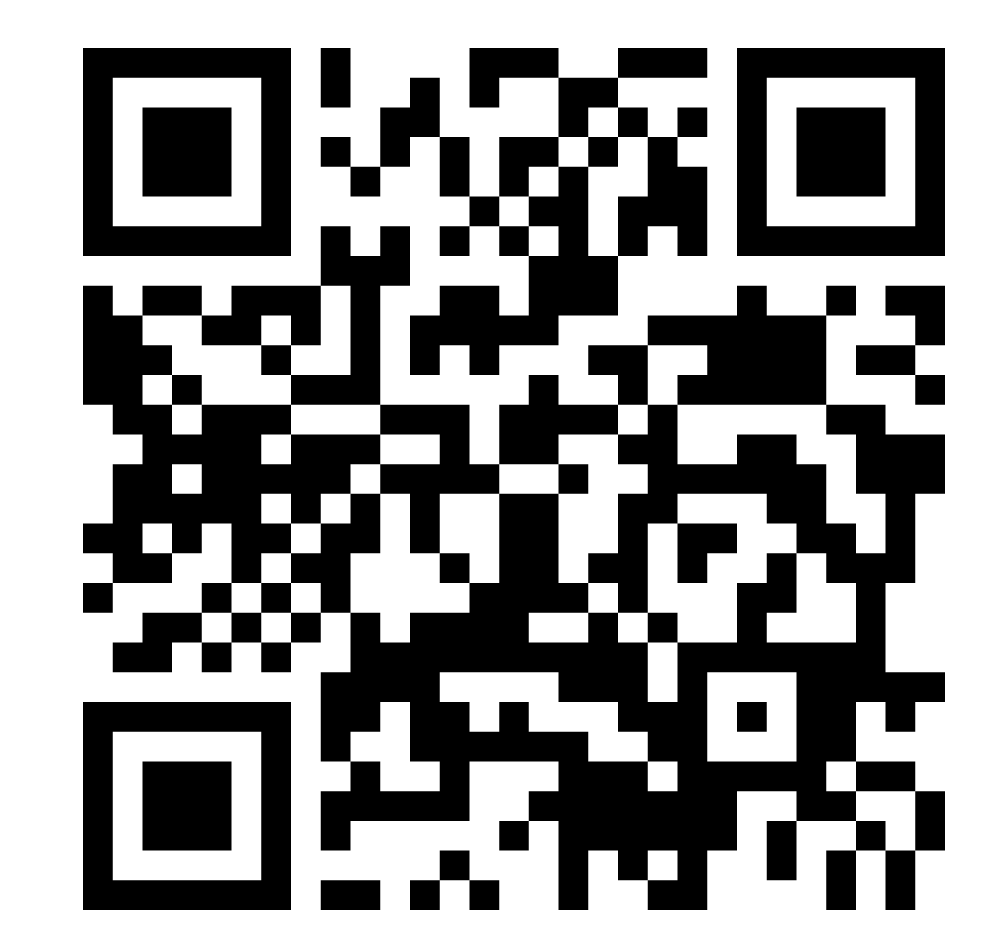 EVALUATIE:
Log nog één keer in 
en beantwoord 
de vragen over de workshop  BL
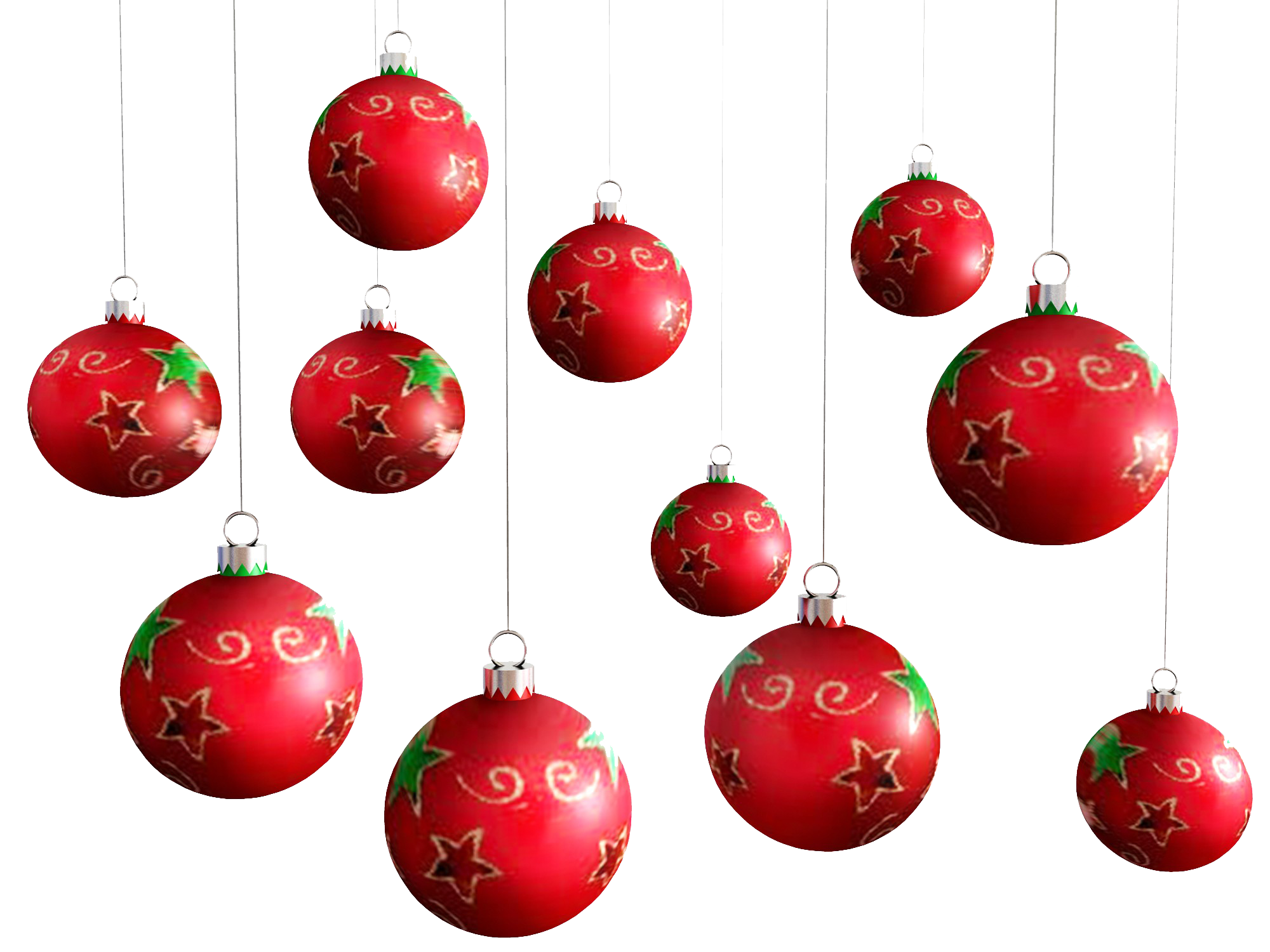 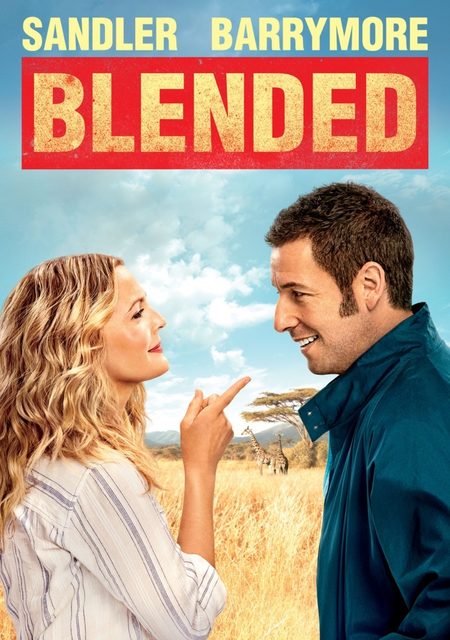 Bedankt voor de aandacht…
Fijne feestdagen